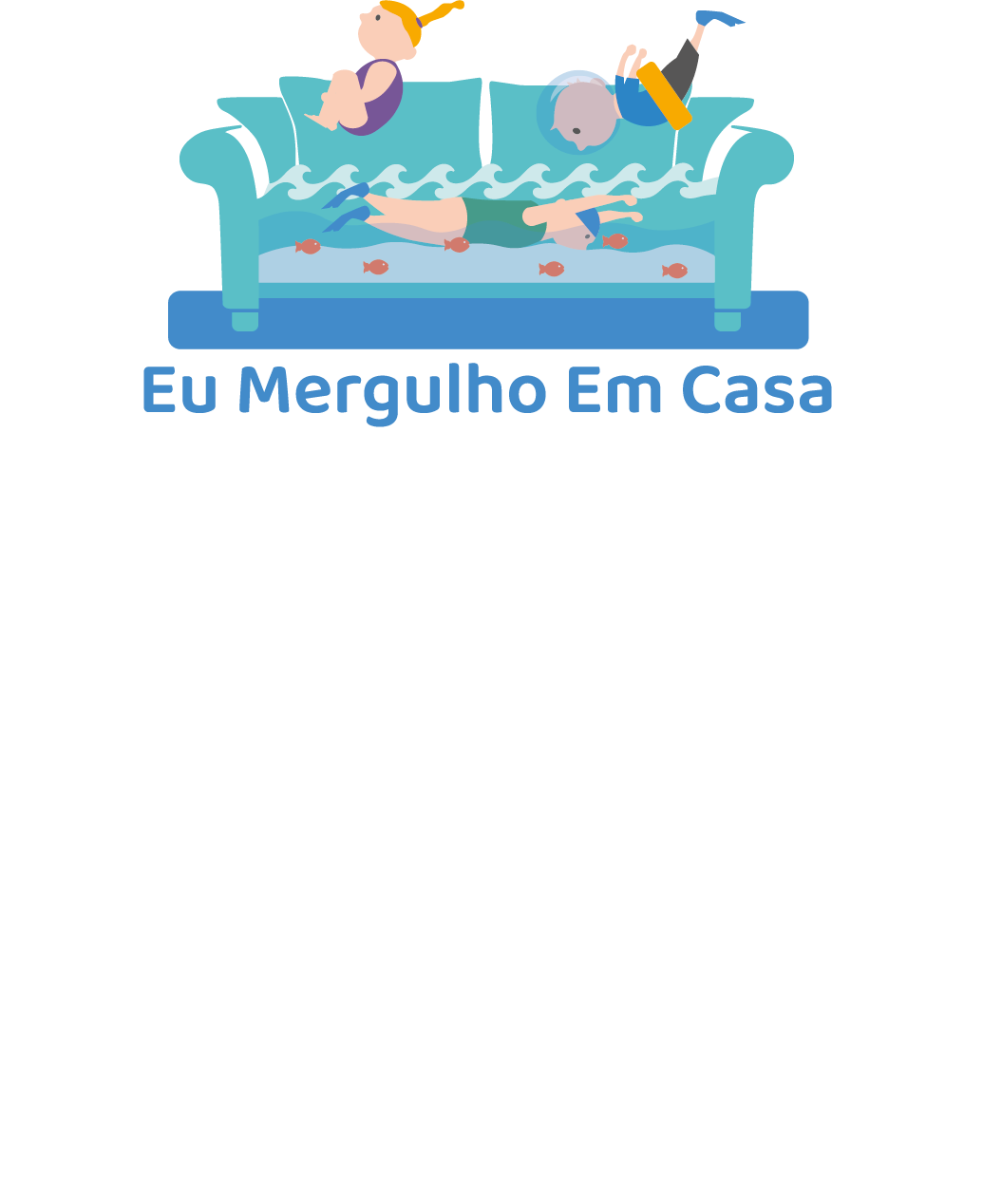 Correntes oceânicas
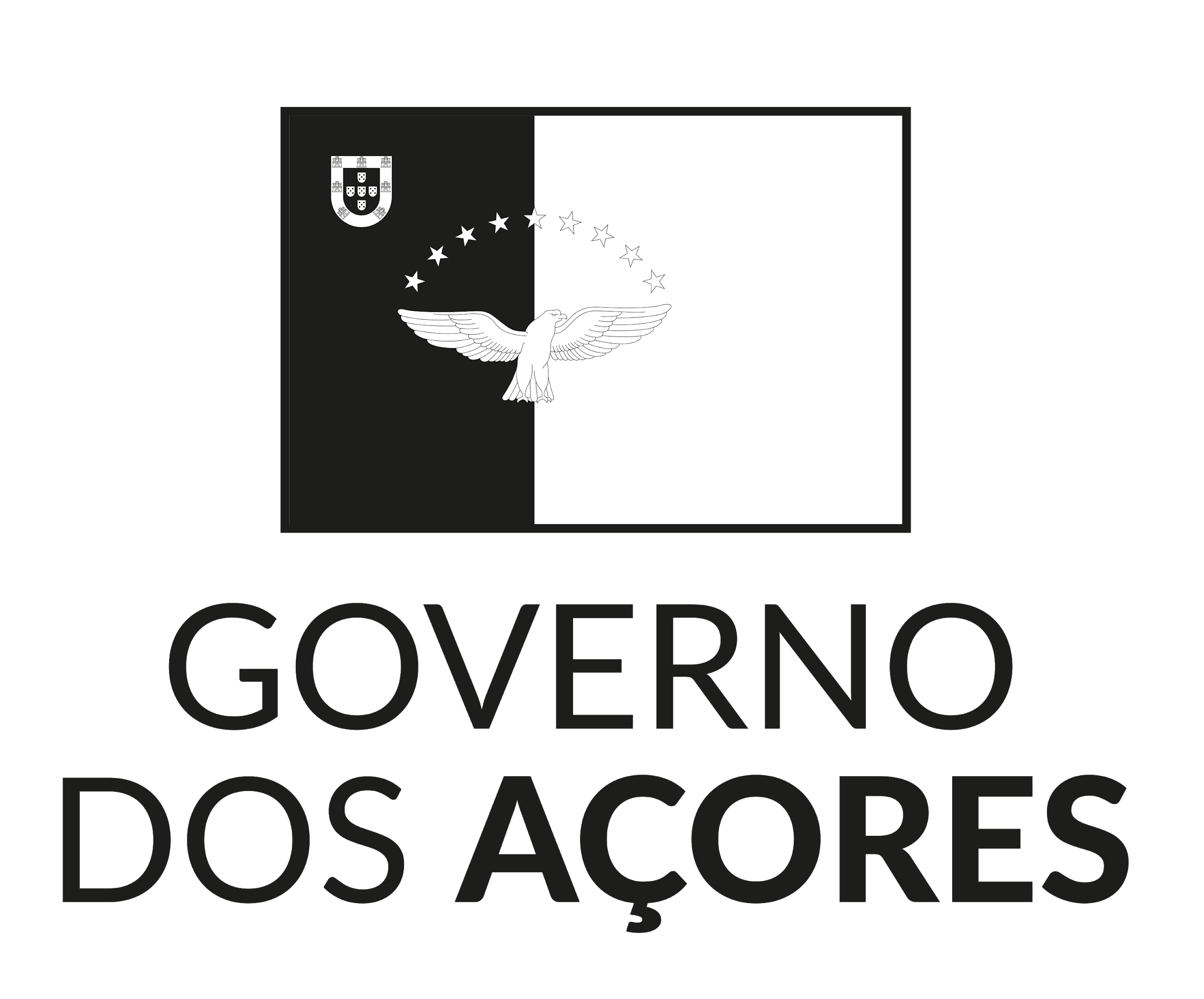 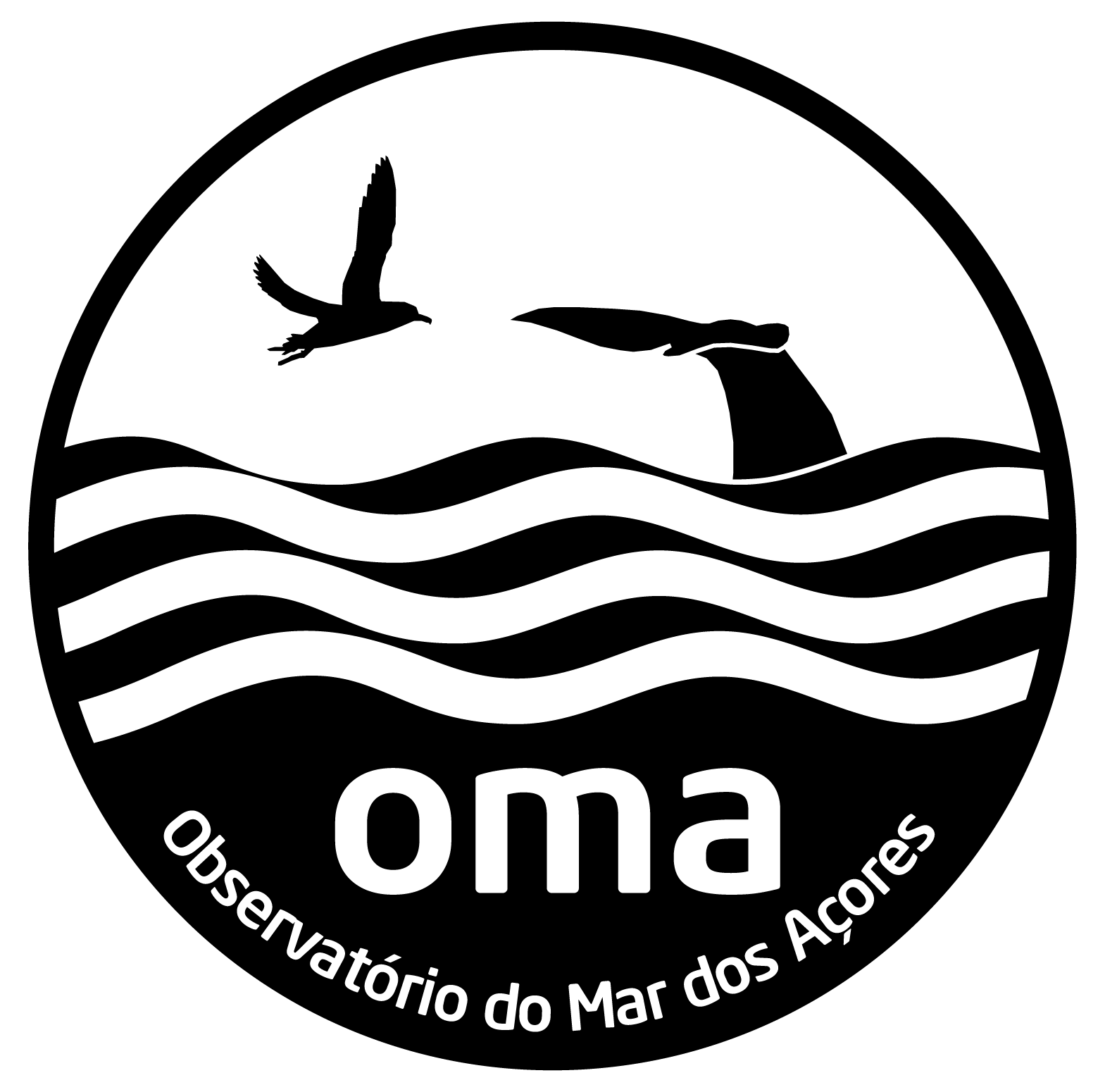 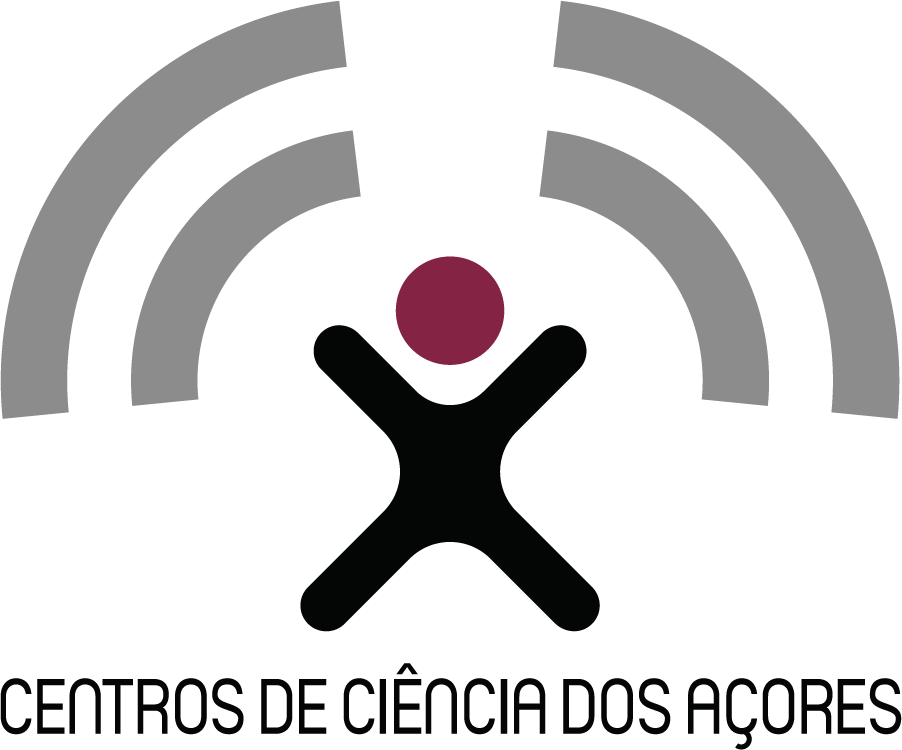 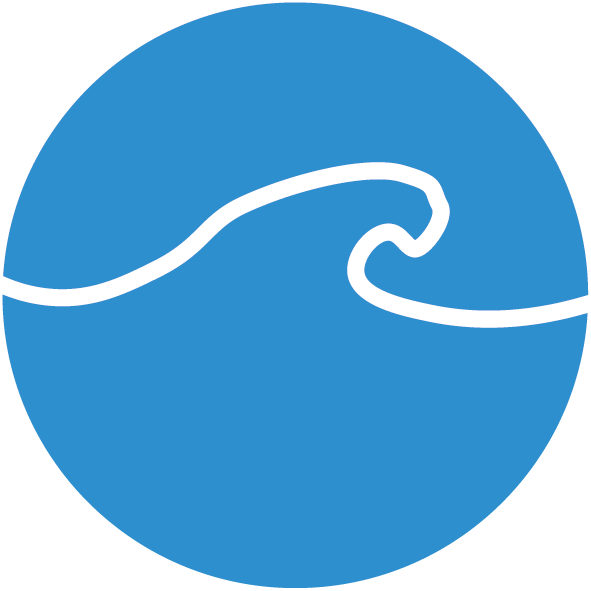 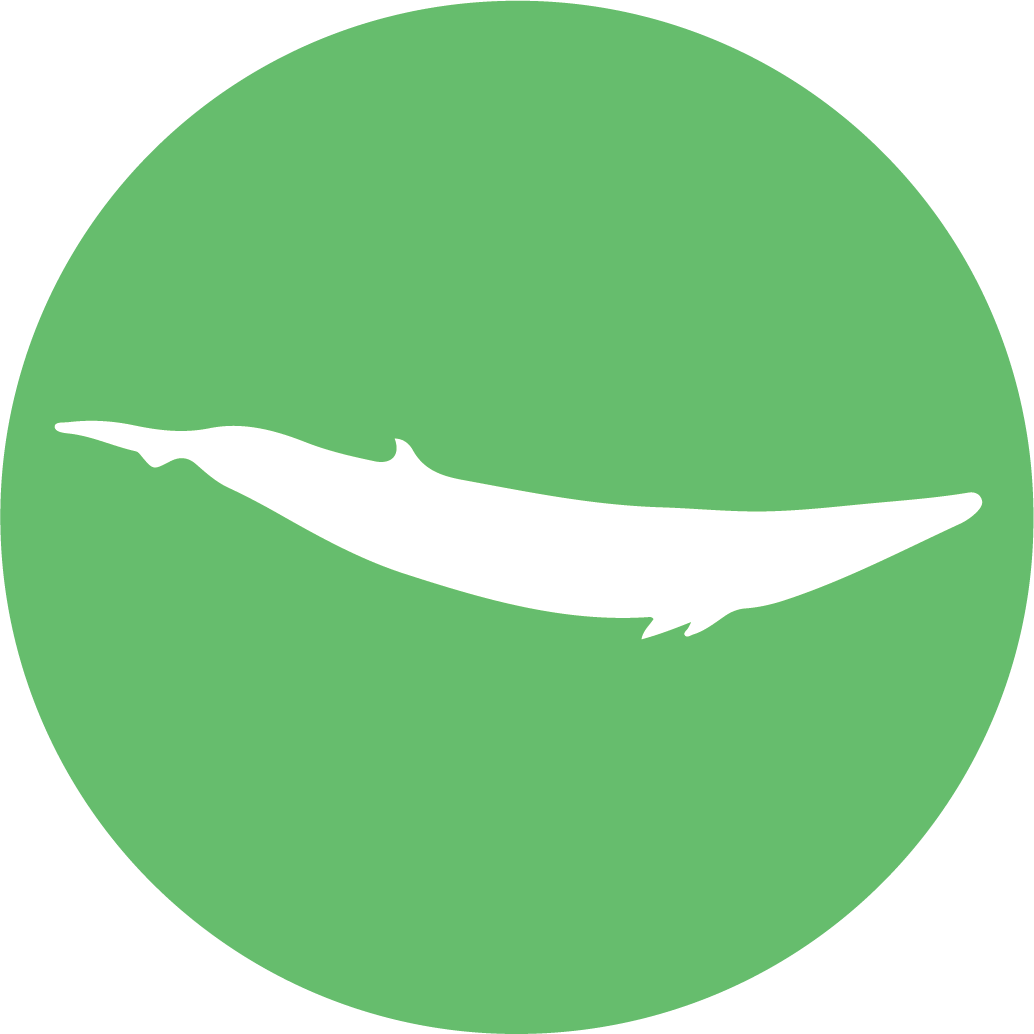 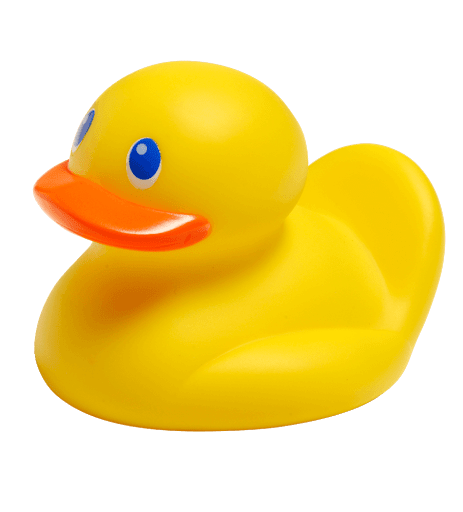 atividade Oceanografia:
Correntes Oceânicas
Tens um patinho de borracha no teu banho?
Sabias que esses patinhos contribuíram para a nossa compreensão das correntes oceânicas?
Atividade: Correntes Oceânicas
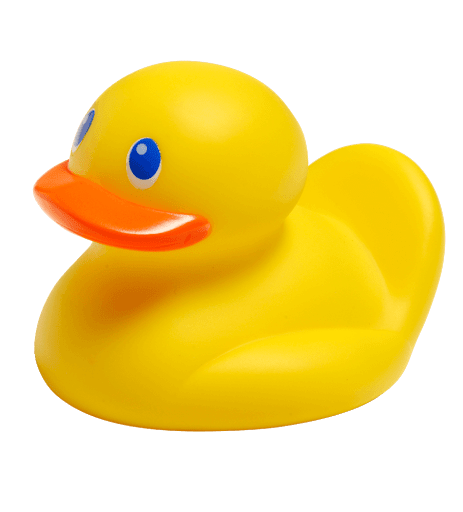 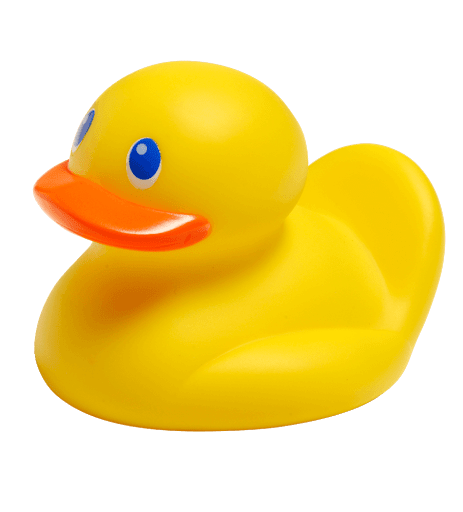 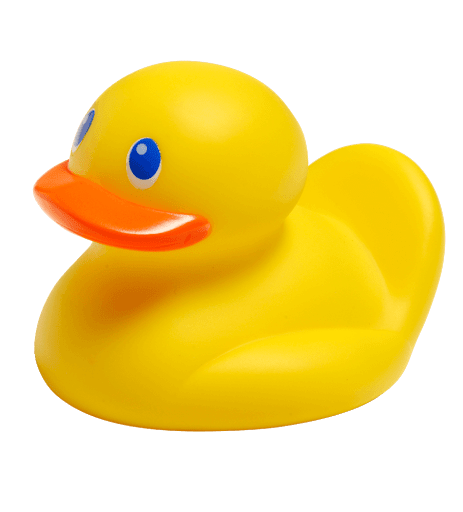 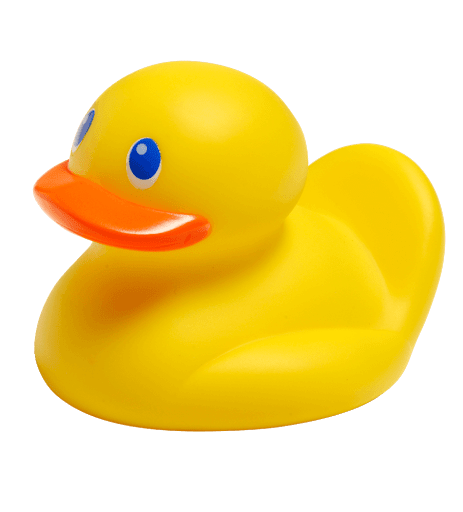 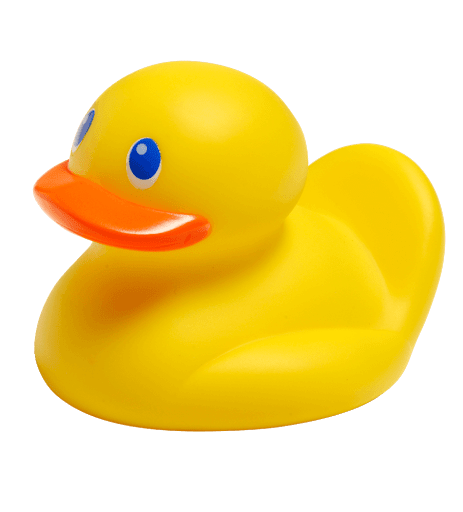 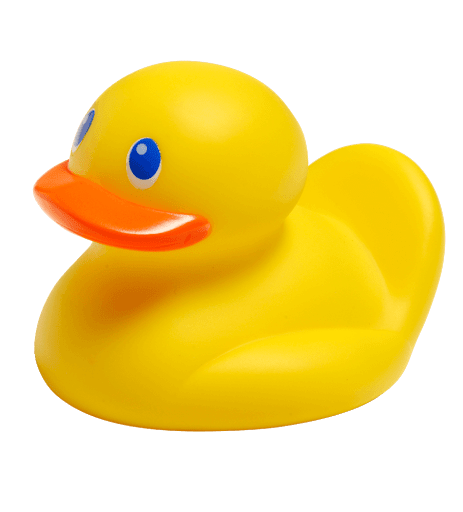 Correntes Oceânicas
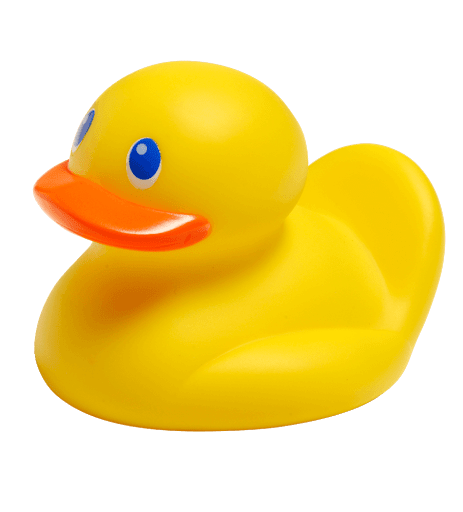 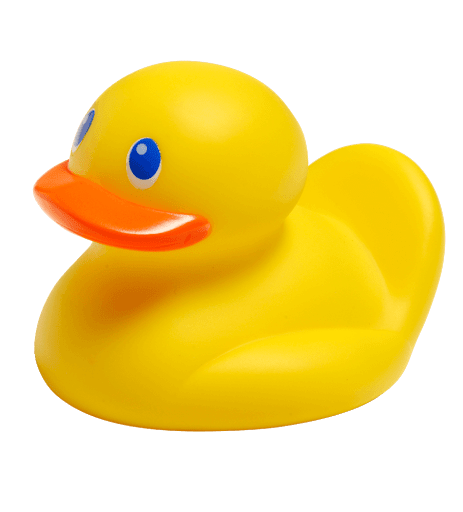 Em 1992, um cargueiro foi apanhado numa tempestade e toda a sua carga caiu ao mar. Um dos contentores transportava 28 mil patinhos de borracha, que ficaram a boiar no Pacífico Norte. 

Desde essa altura, muitos desses patinhos deram à costa, um pouco por todo o mundo, e os seus percursos foram utilizados por cientistas no estudo das correntes oceânicas.
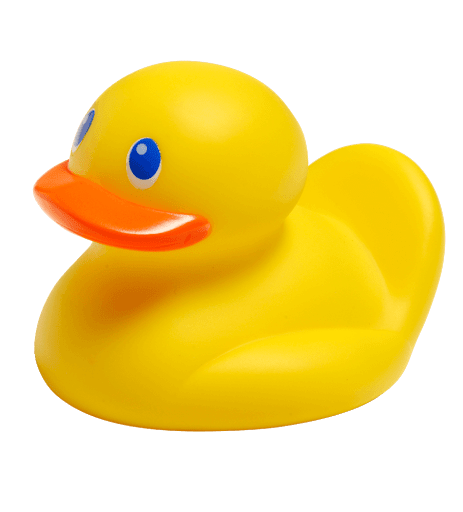 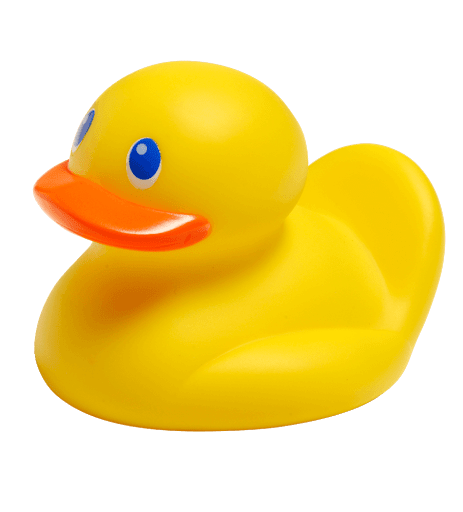 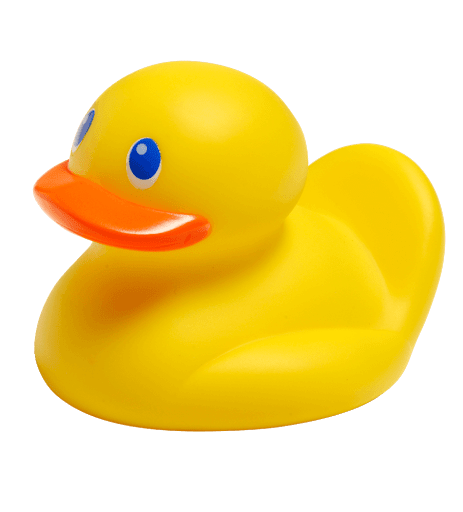 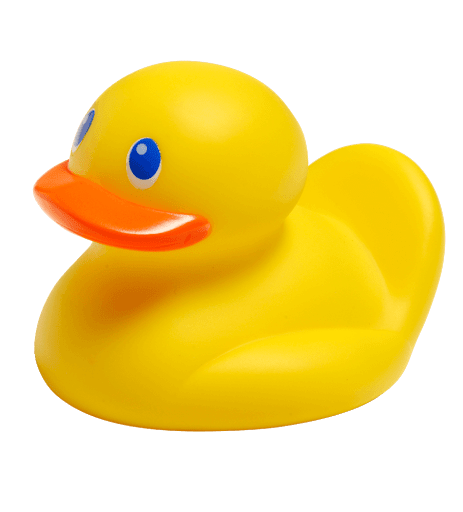 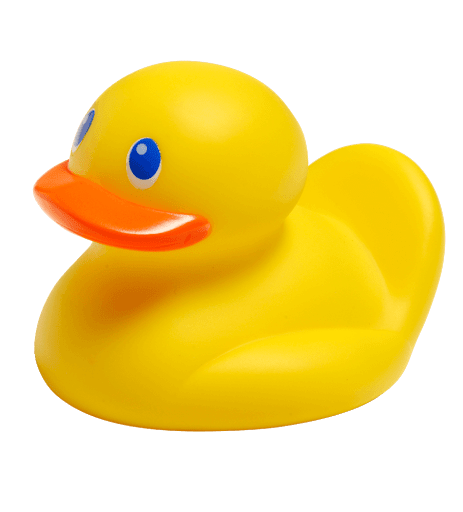 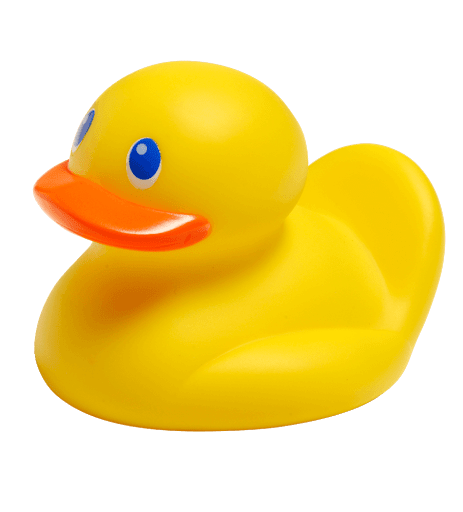 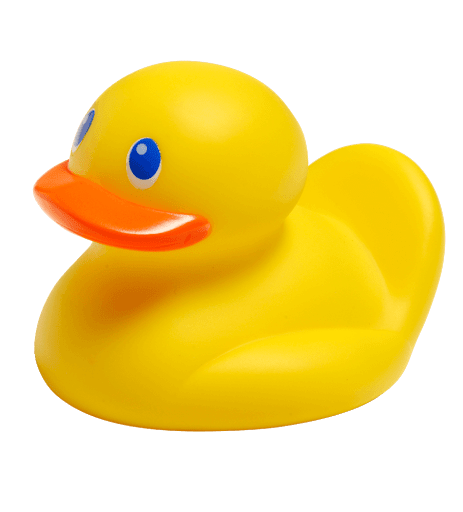 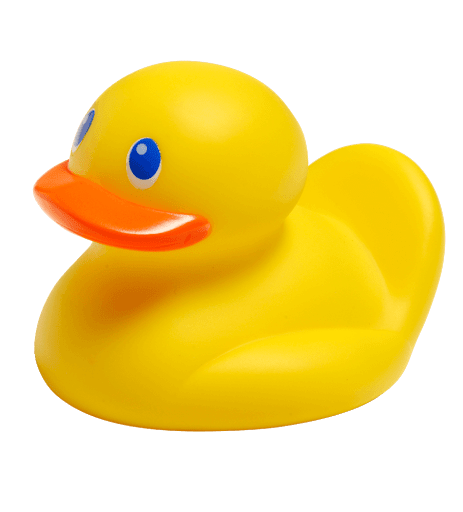 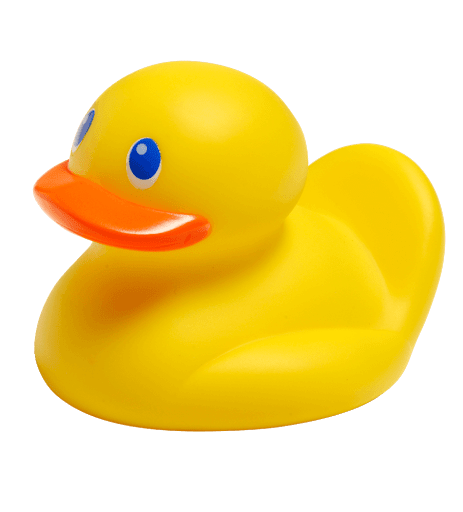 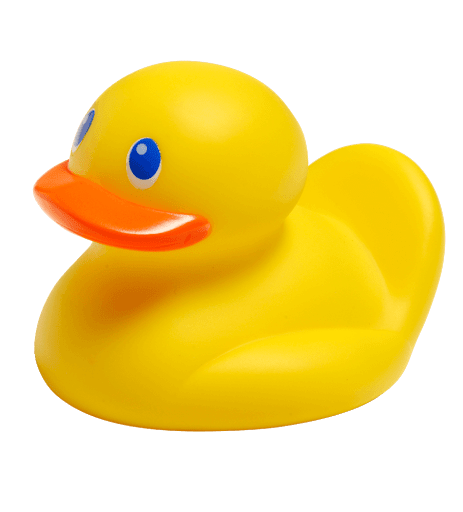 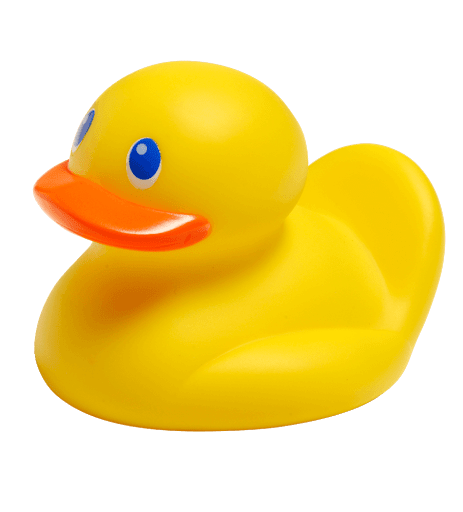 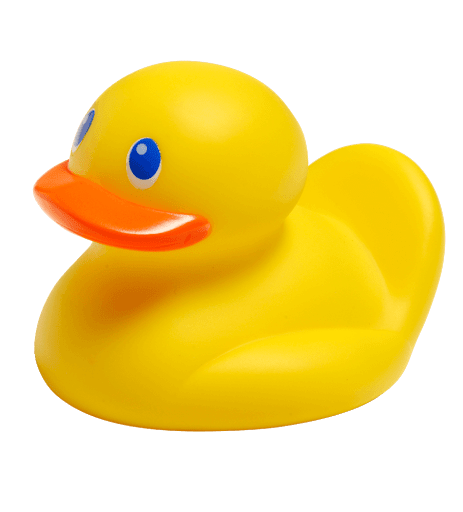 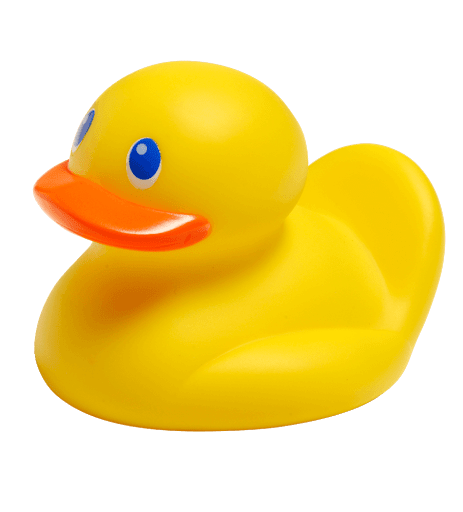 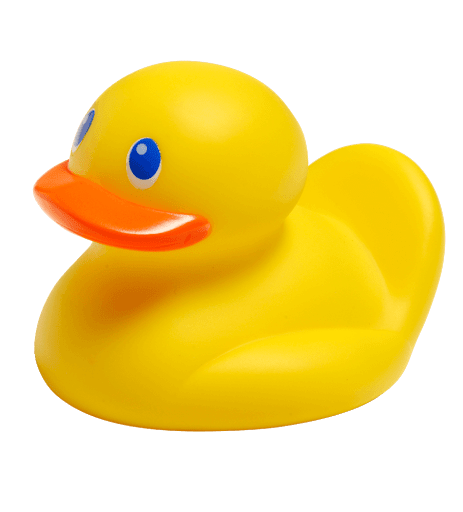 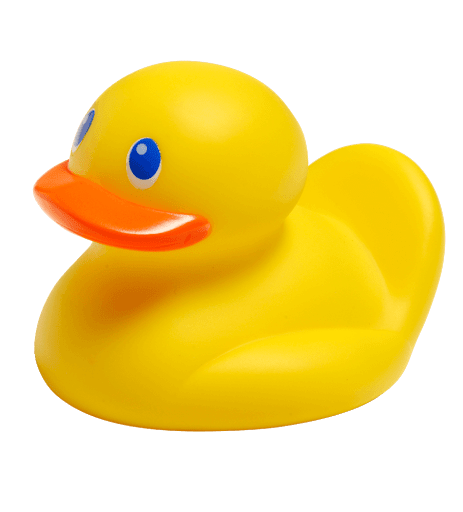 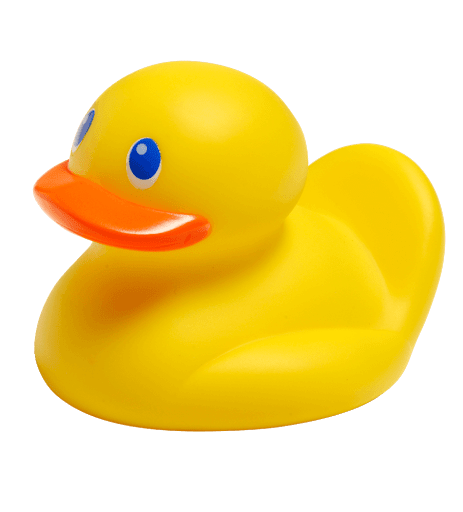 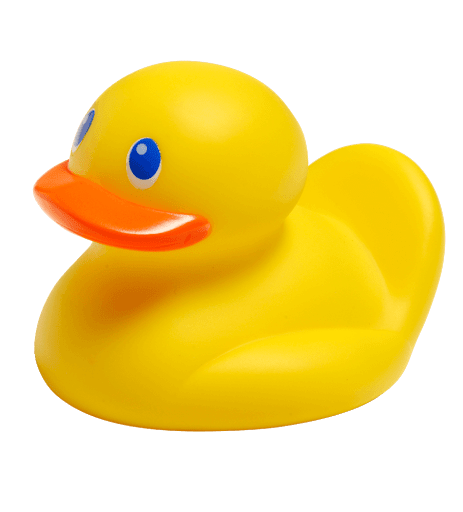 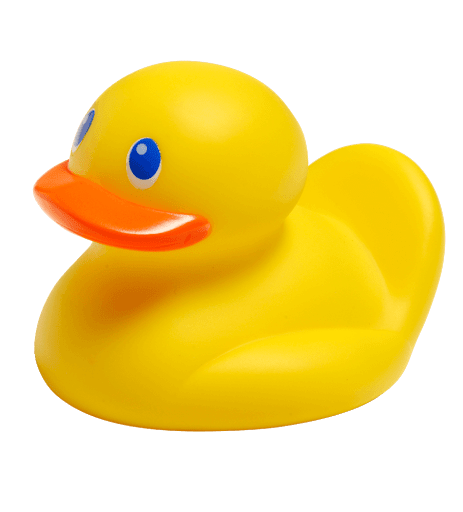 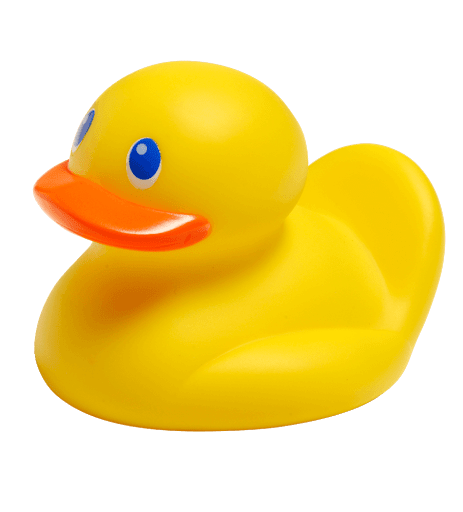 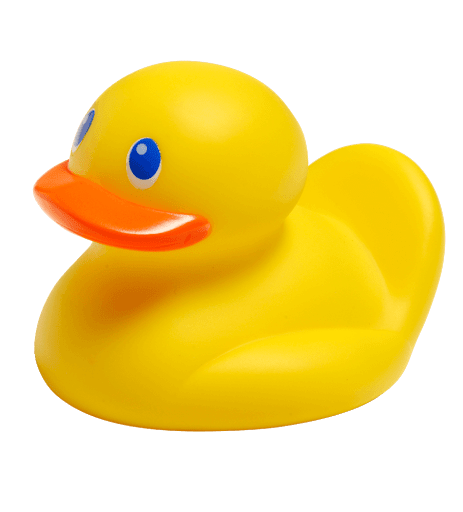 Atividade: Correntes Oceânicas
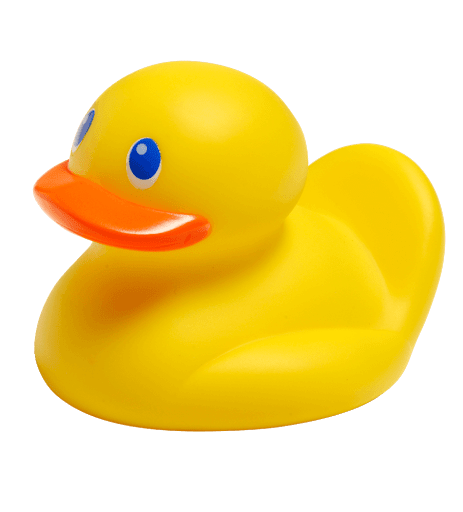 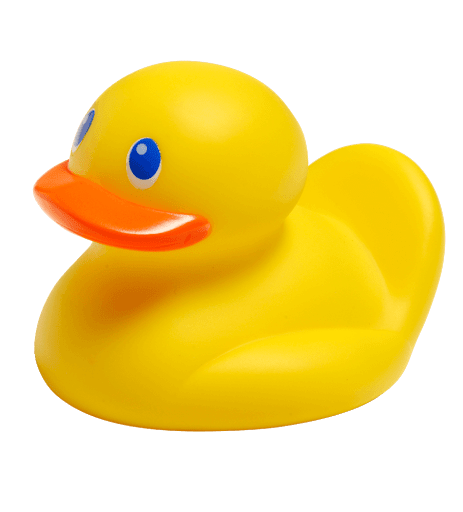 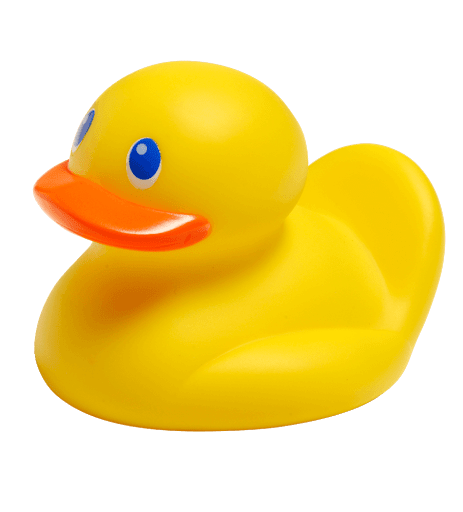 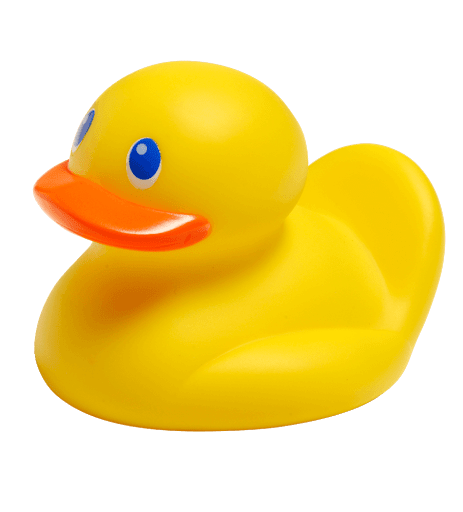 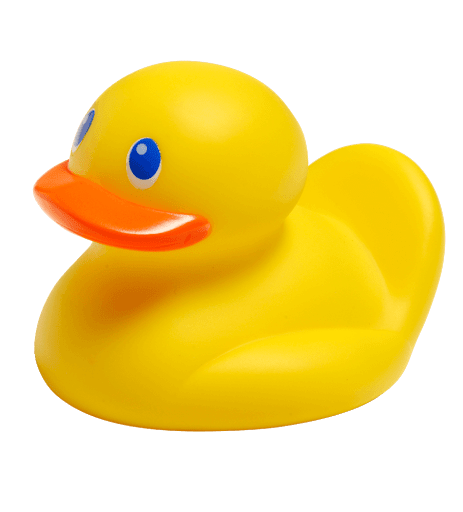 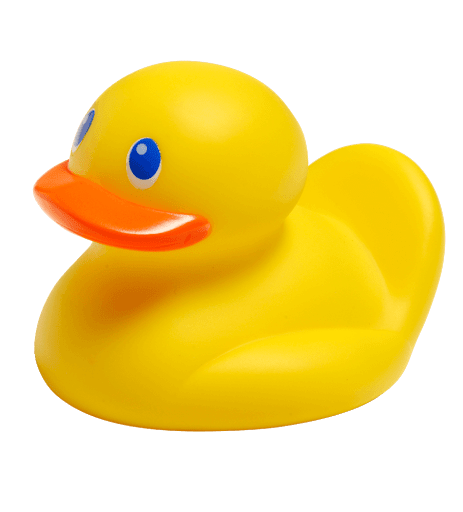 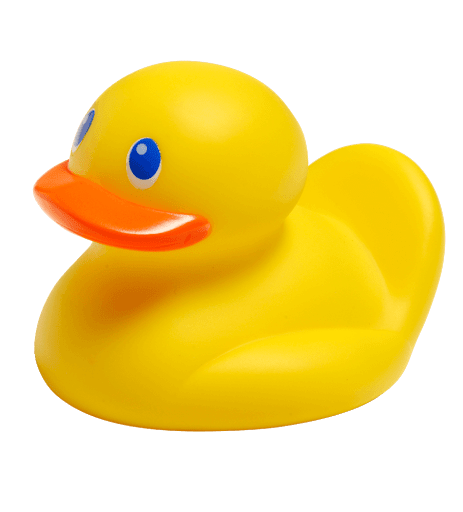 Sabias que as correntes marinhas são resultado de diversos fatores? 
O  vento, as alterações na densidade da água e a rotação da Terra provocam movimentos a que chamamos correntes. 
A topografia do fundo marinho e das costas tem influência nas correntes oceânicas, causando a sua aceleração, travagem ou mudança de direção.
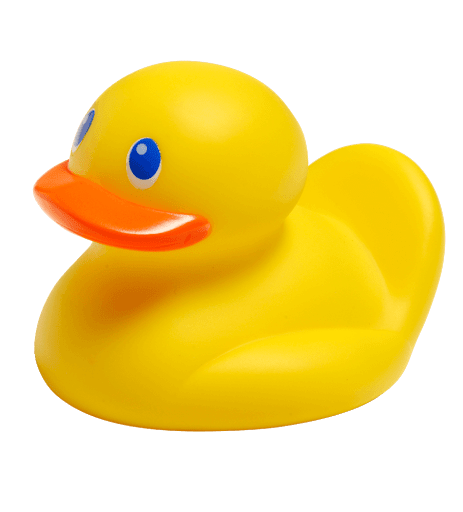 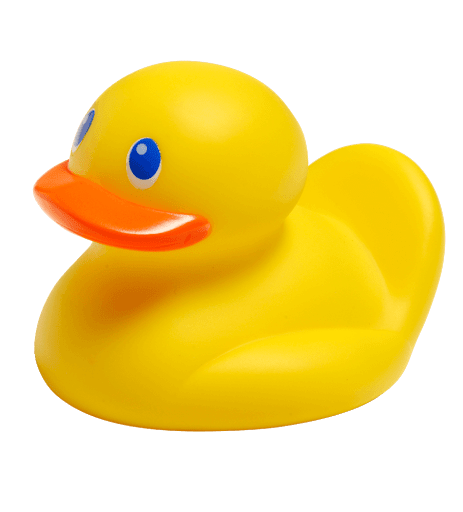 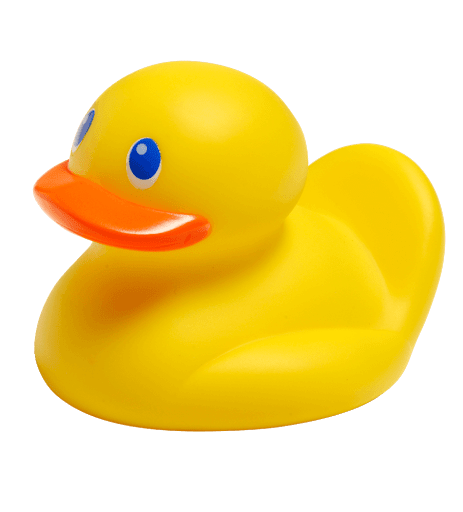 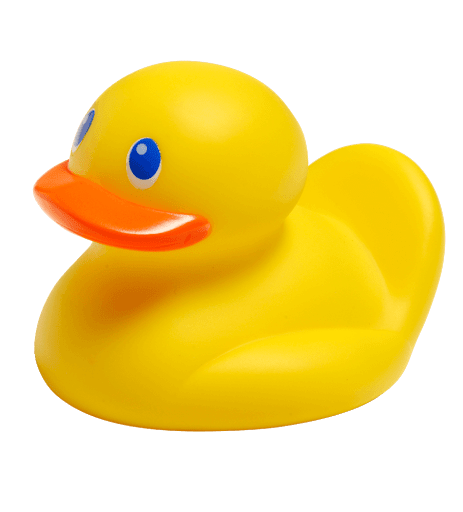 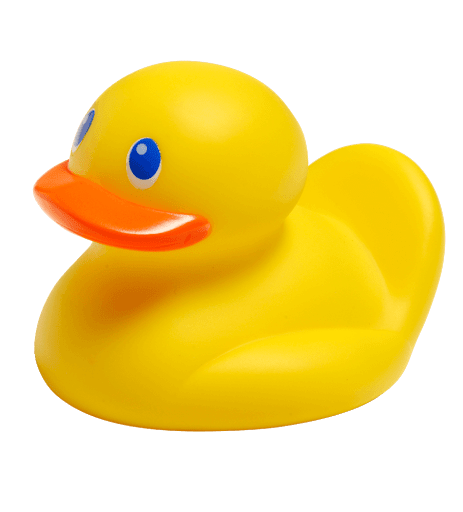 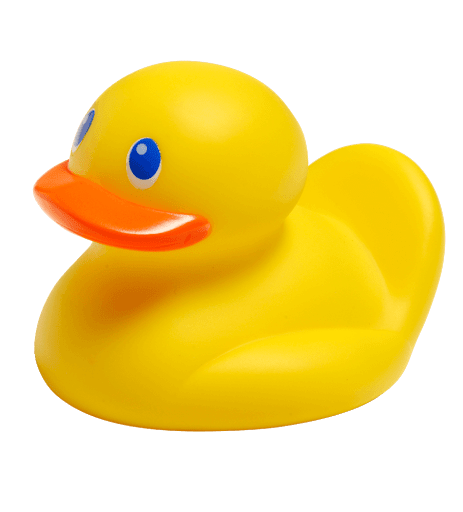 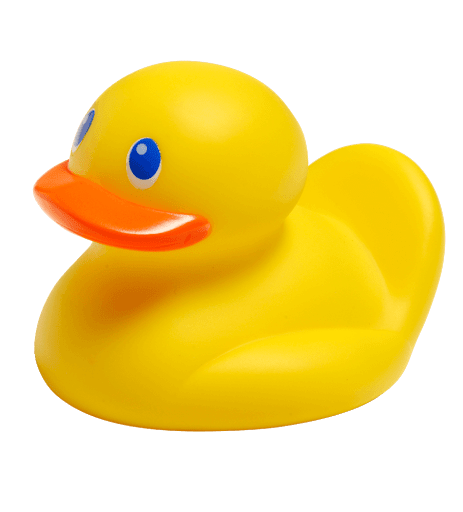 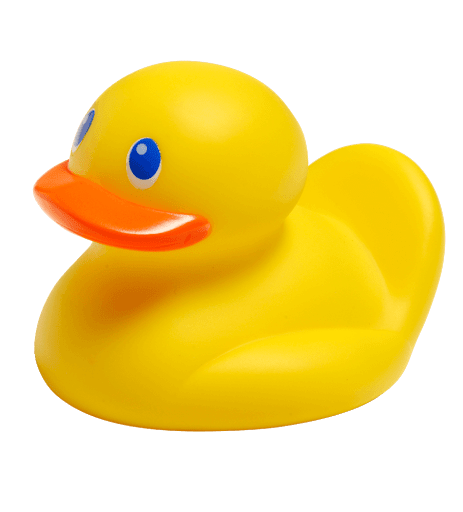 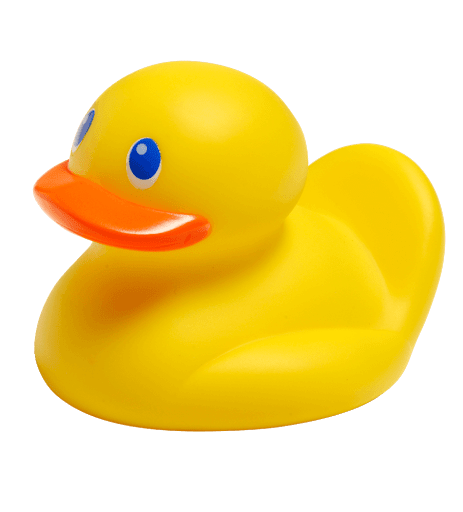 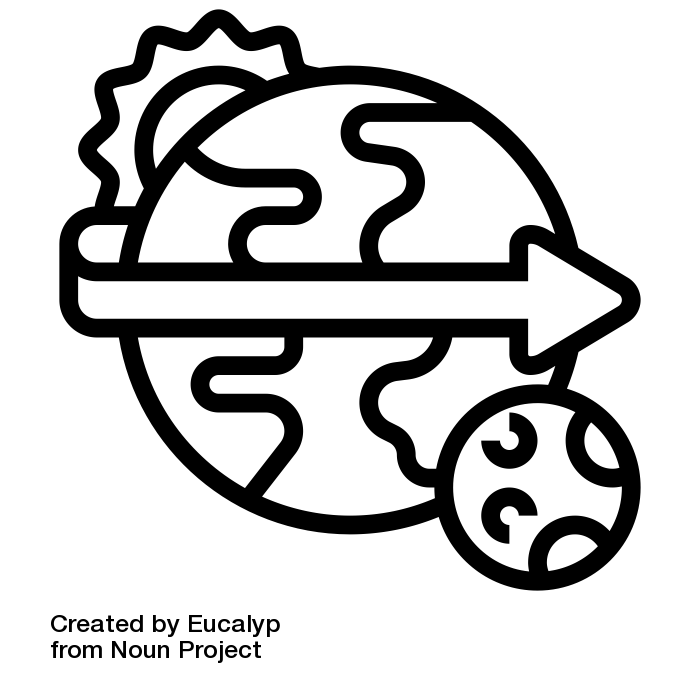 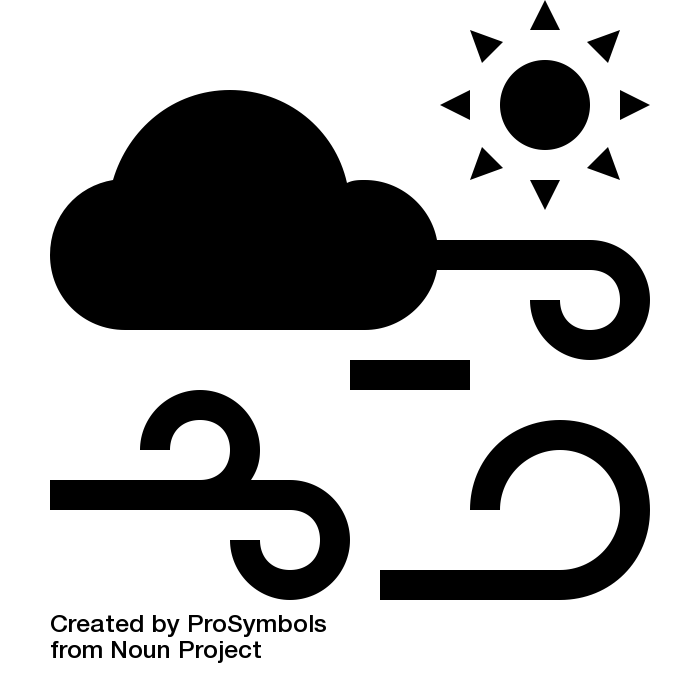 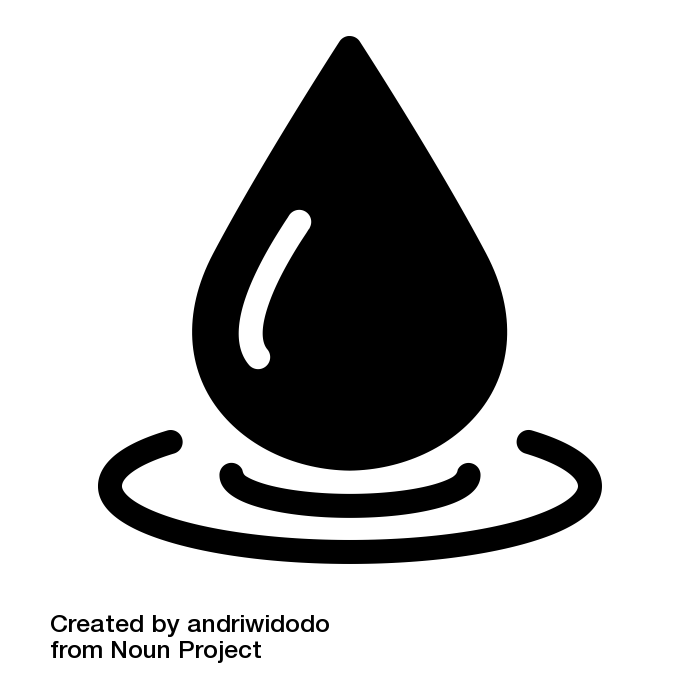 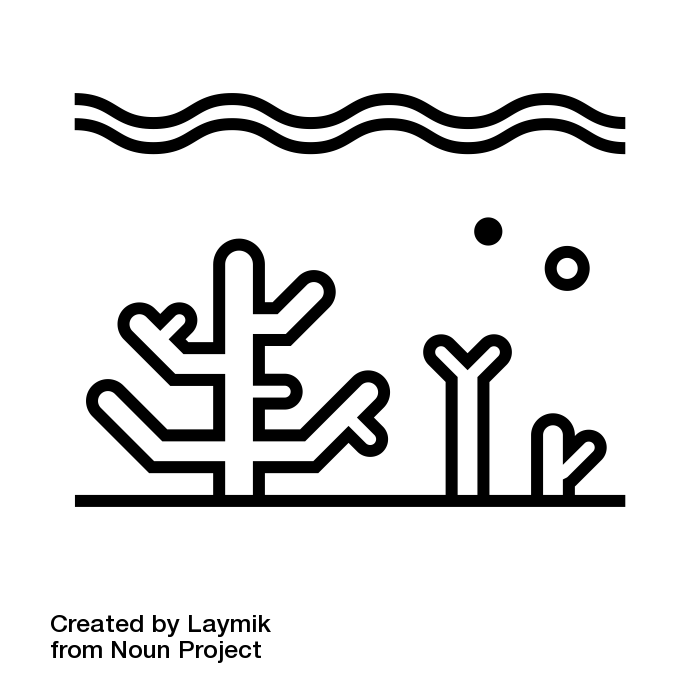 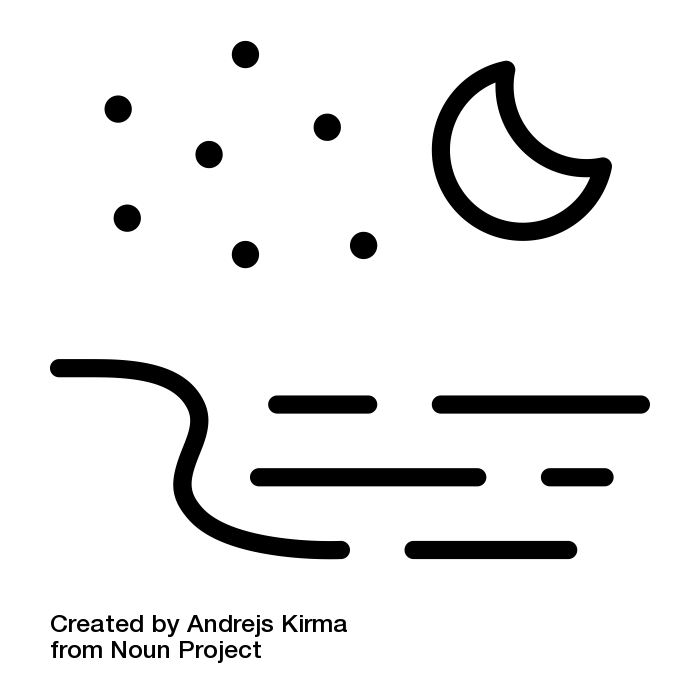 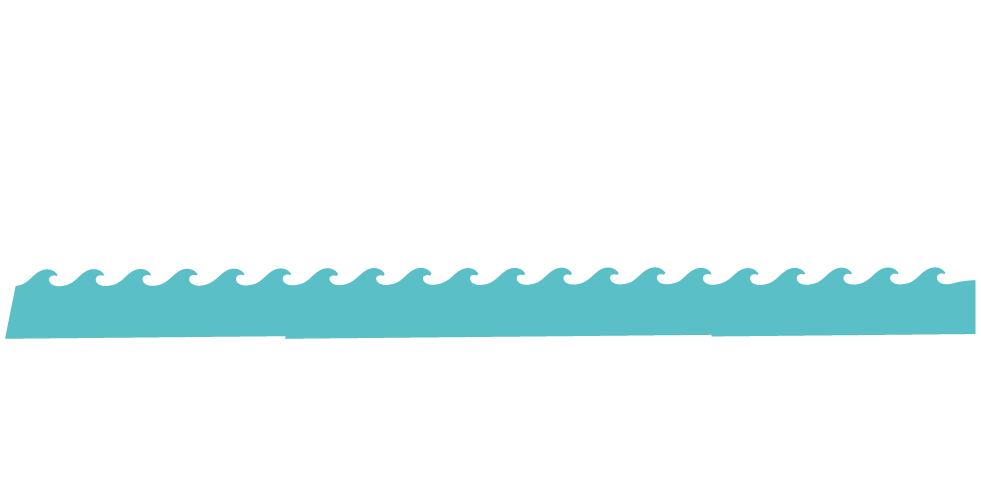 Atividade: Correntes Oceânicas
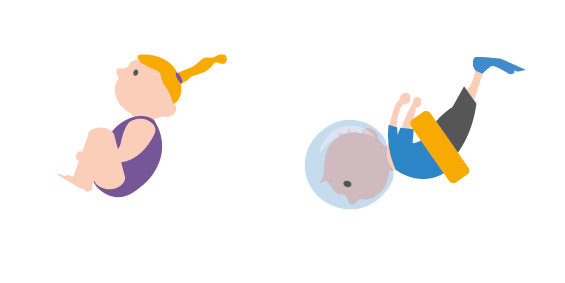 Se observarmos os padrões das correntes oceânicas em todo o Mundo a partir do Espaço, verificamos que formam círculos a que chamamos giros oceânicos - um em cada oceano. Estes giros movem-se no sentido dos ponteiros do relógio no Hemisfério Norte, e ao contrário, no Hemisfério Sul. 
Porquê? Devido ao Efeito de Coriolis, que explica a influência  do movimento de rotação da Terra nos padrões de vento que originam estas correntes.
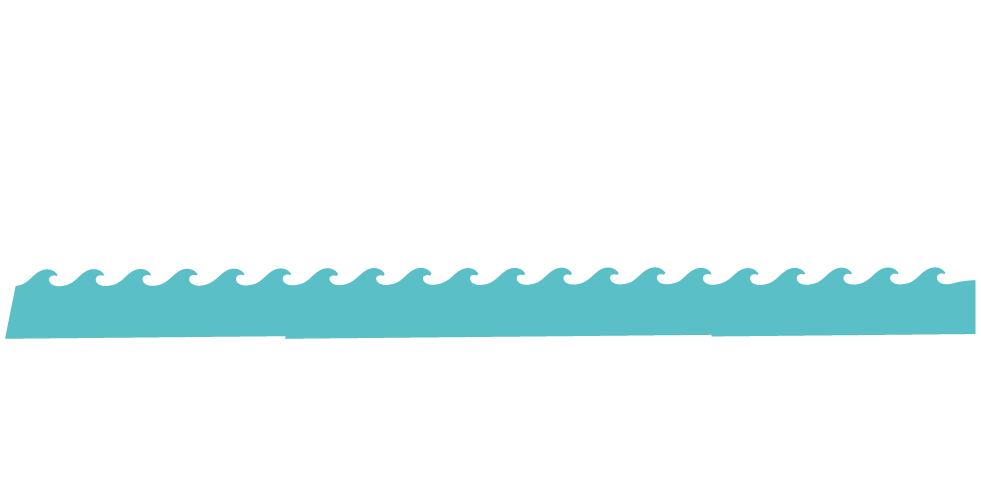 Atividade: Correntes Oceânicas
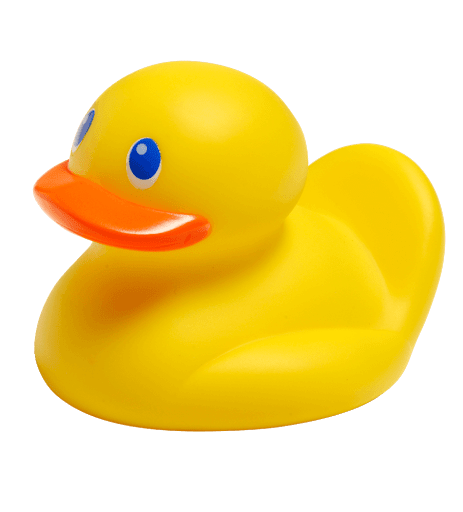 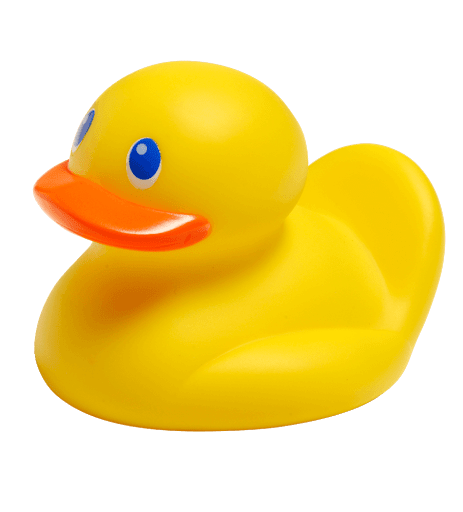 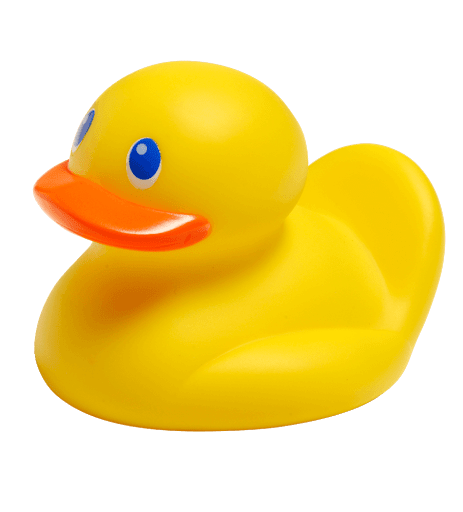 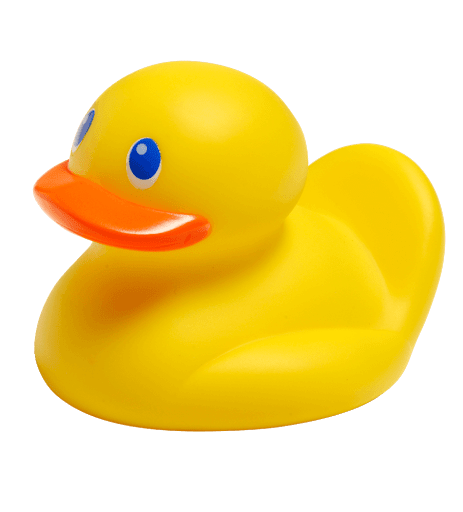 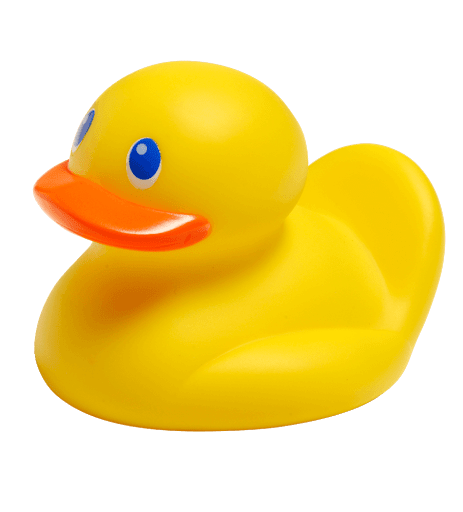 As correntes oceânicas podem classificar-se em:
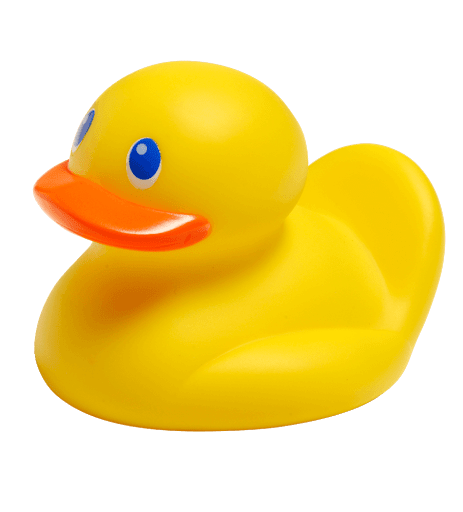 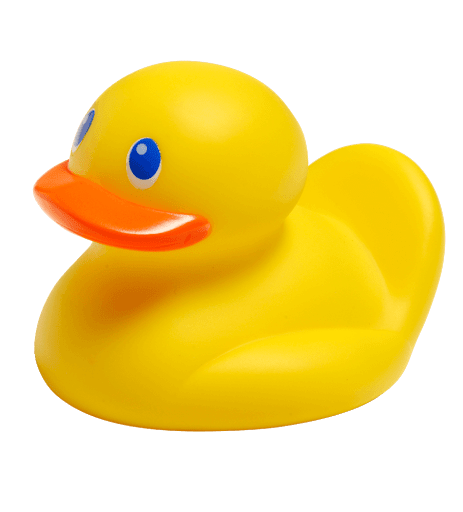 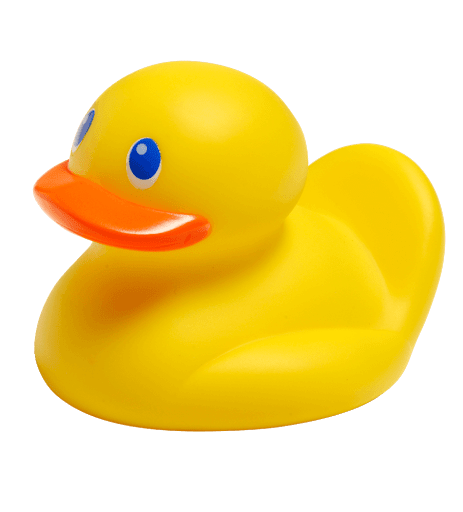 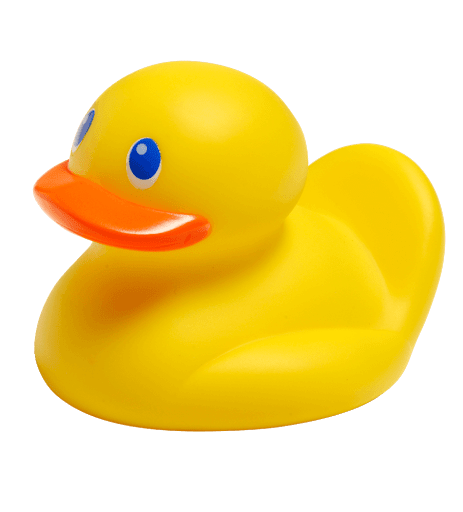 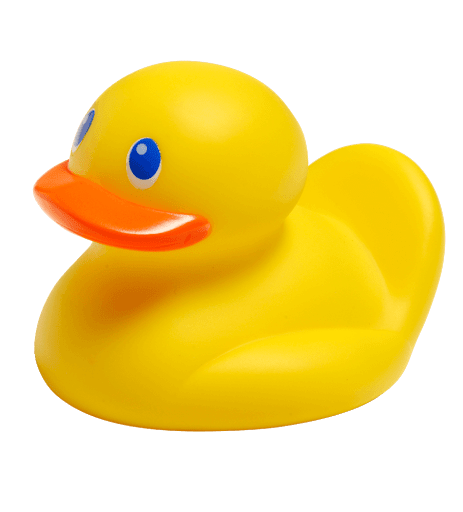 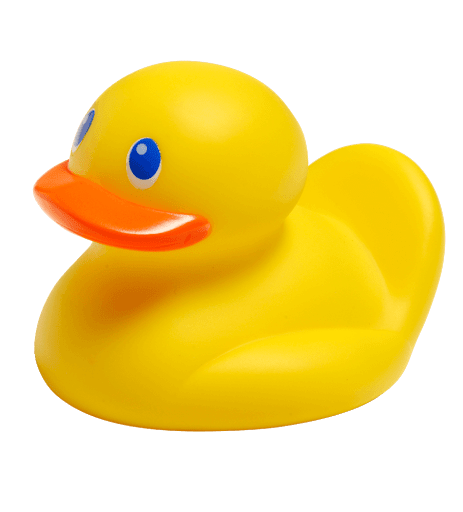 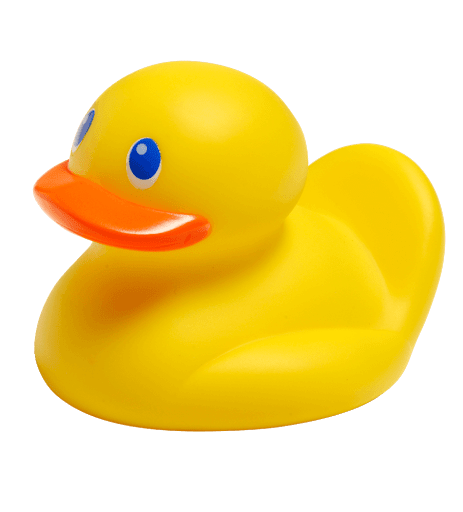 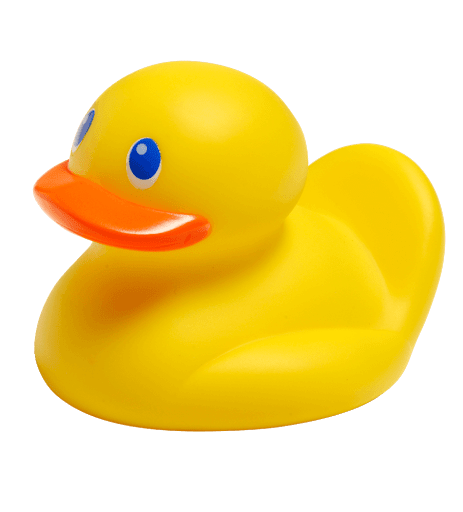 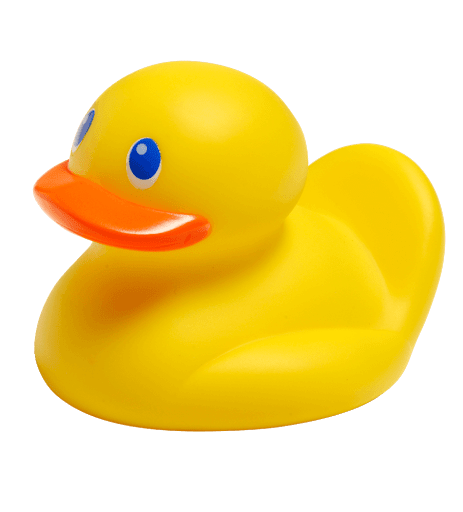 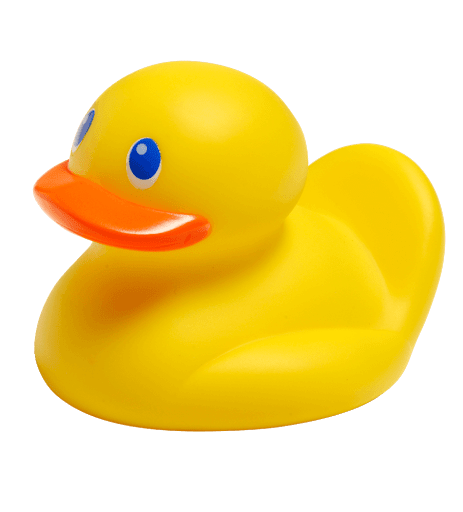 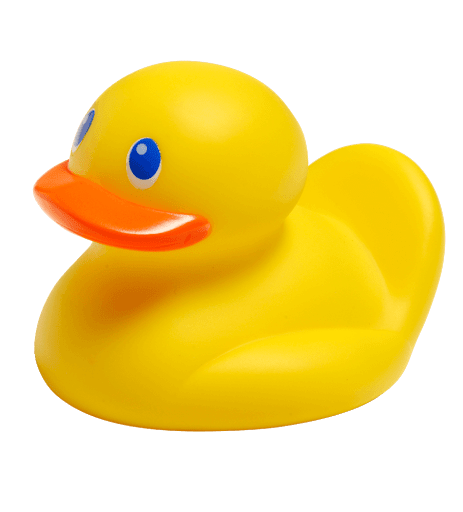 correntes superficiais que  controlam a movimentação de 10% da água, na superfície do mar.
correntes de profundidade que mobilizam os restantes 90% da água no oceano.
Apesar de terem origens distintas, os dois tipos de correntes influenciam-se entre si, mantendo todo o oceano em constante movimento.
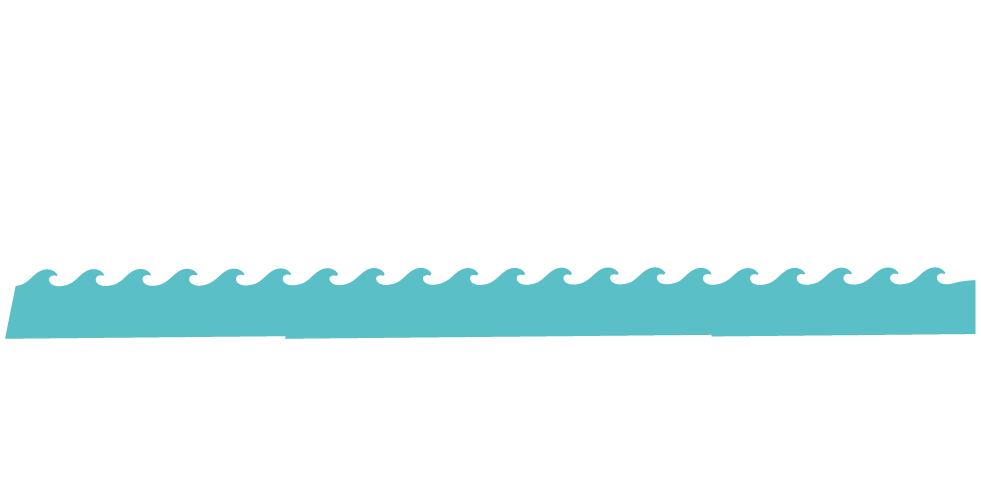 Atividade: Correntes Oceânicas
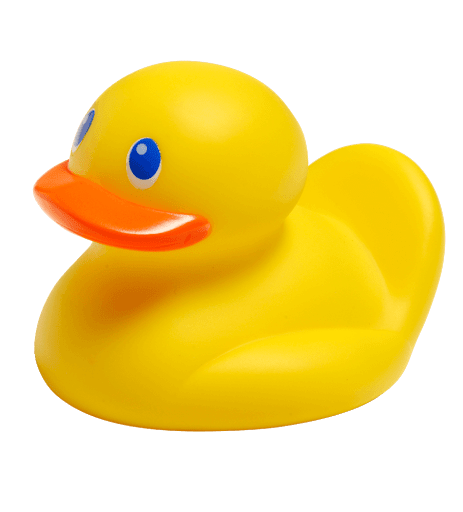 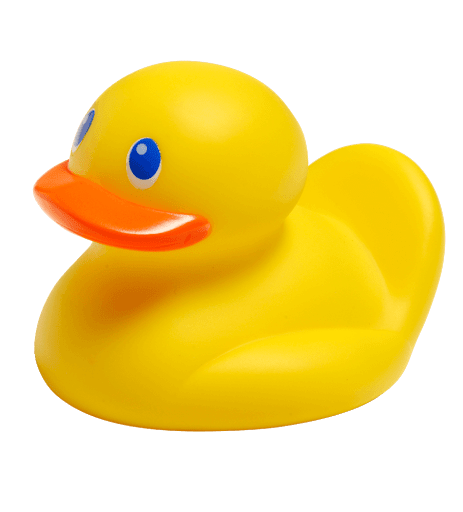 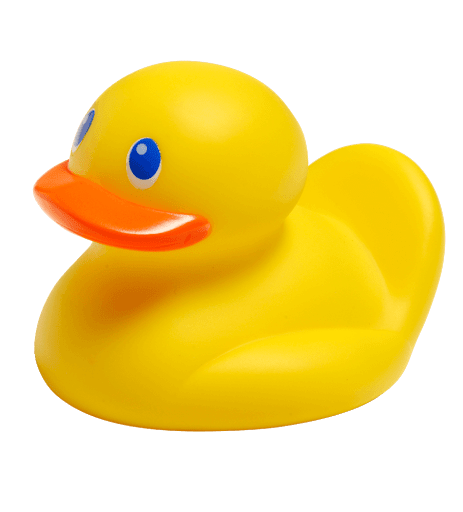 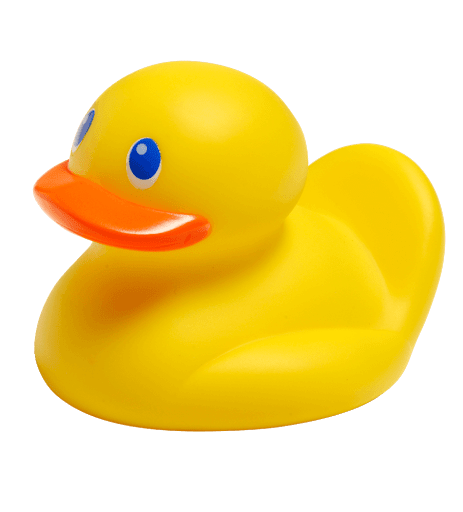 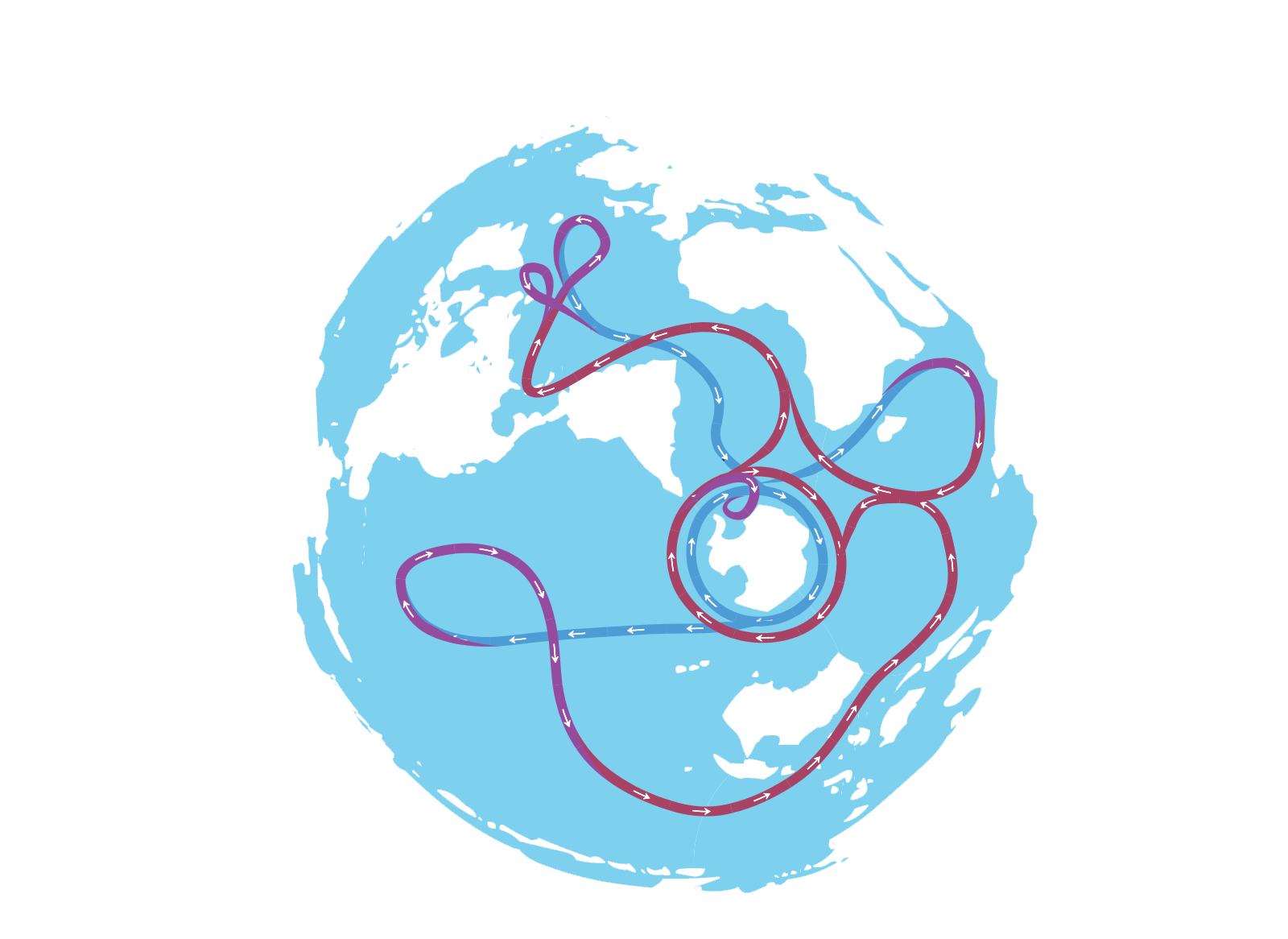 Sabias que:
- a água retém o calor mais eficazmente que o ar?  Uma das funções das correntes oceânicas é distribuir o calor pelo planeta.
- no Oceano Atlântico, à medida que a água se movimenta para o Polo Norte, fica mais fria, mais salgada e, por isso, mais pesada? É por esta razão que afunda neste local, viajando pelo fundo e vindo à superfície no Índico e no Pacífico. Chama-se Circulação Termohalina e transporta nutrientes que alimentam o plâncton, base da cadeia alimentar, nas zonas de afloramento (subida).
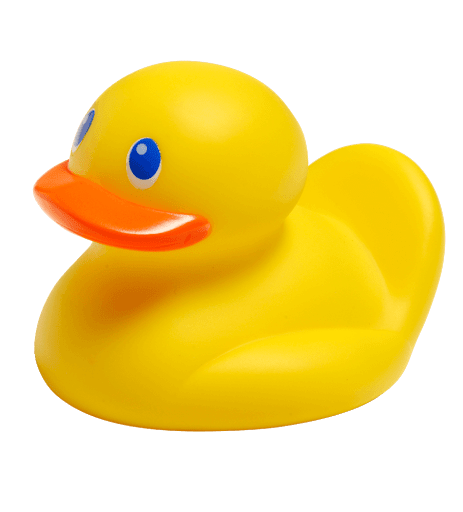 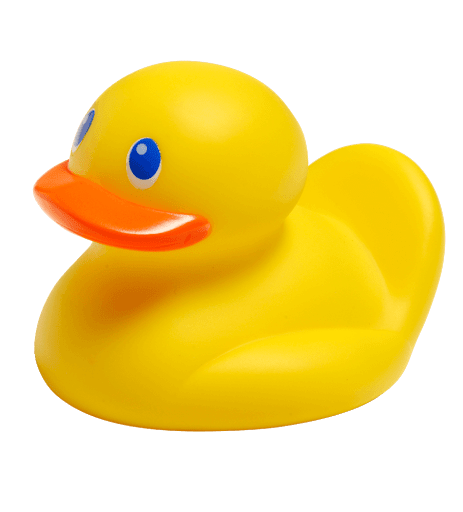 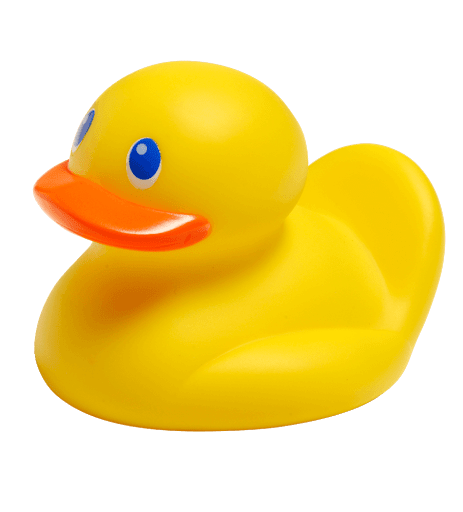 formação de águas profundas
corrente de superfície
formação de águas profundas
corrente de profundidade
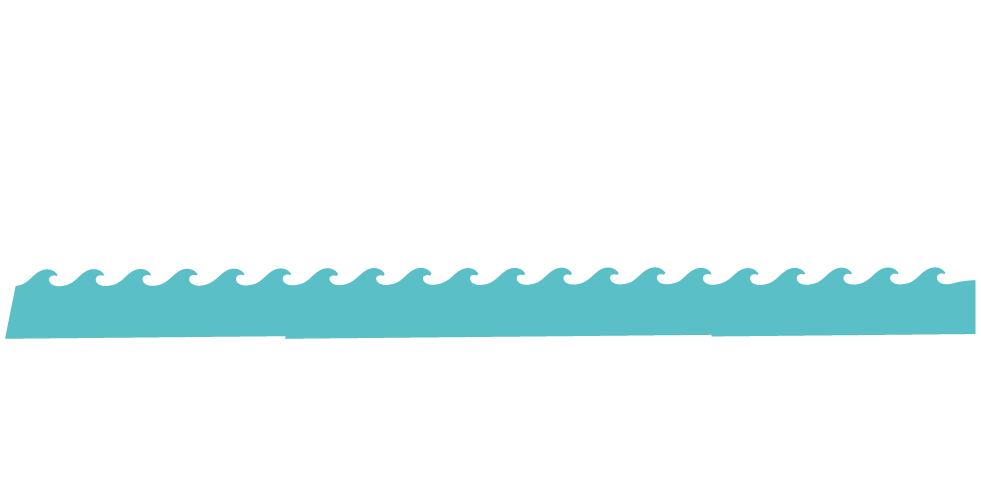 Atividade: Correntes Oceânicas
Esta corrente é a mais longa do mundo, percorrendo todos os oceanos a uma velocidade muito lenta - uma gota de água leva mil anos a dar a volta completa!
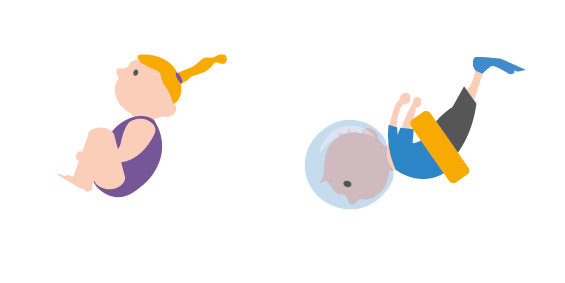 Vamos ver como funciona?
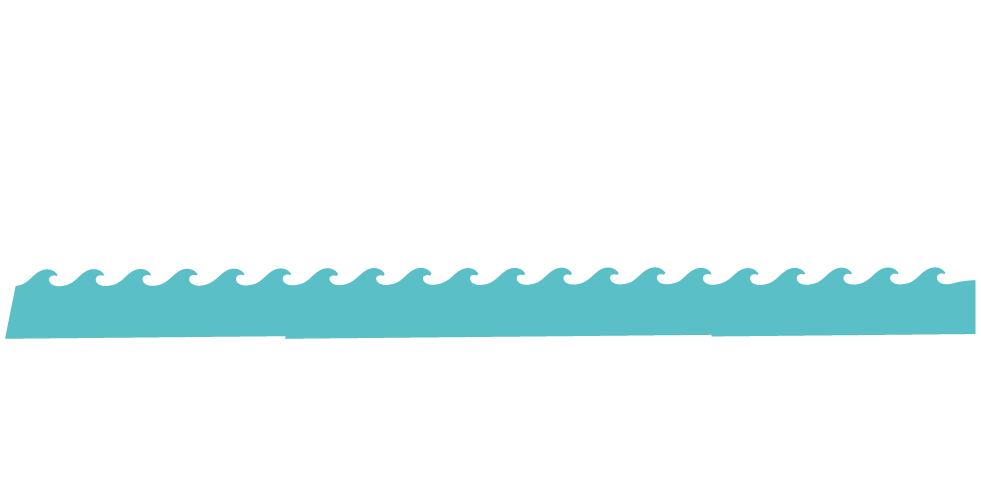 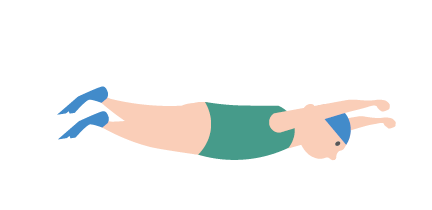 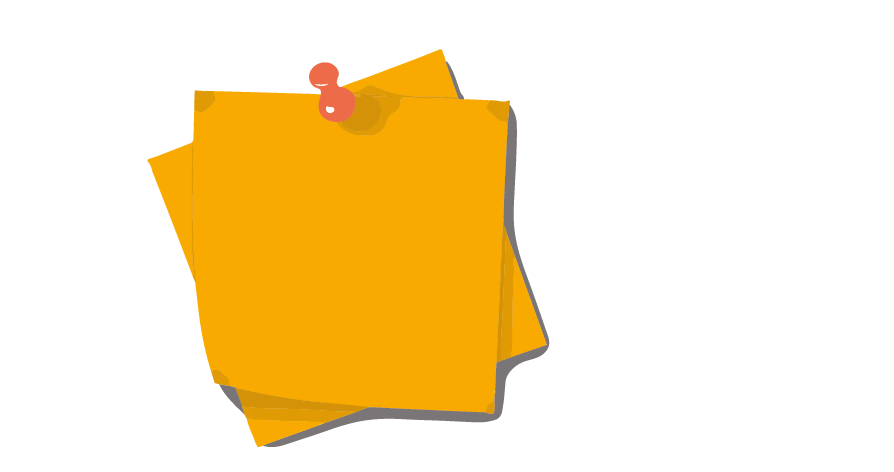 Atividade: Correntes Oceânicas
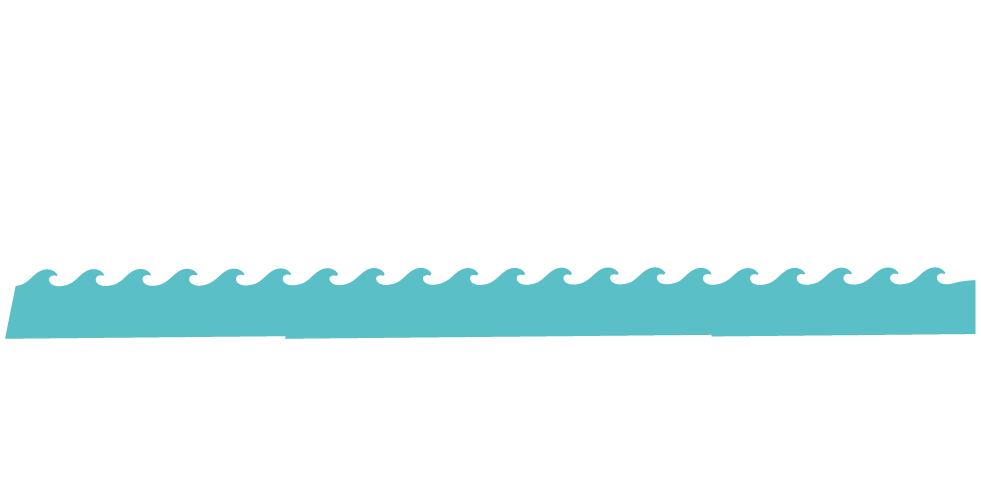 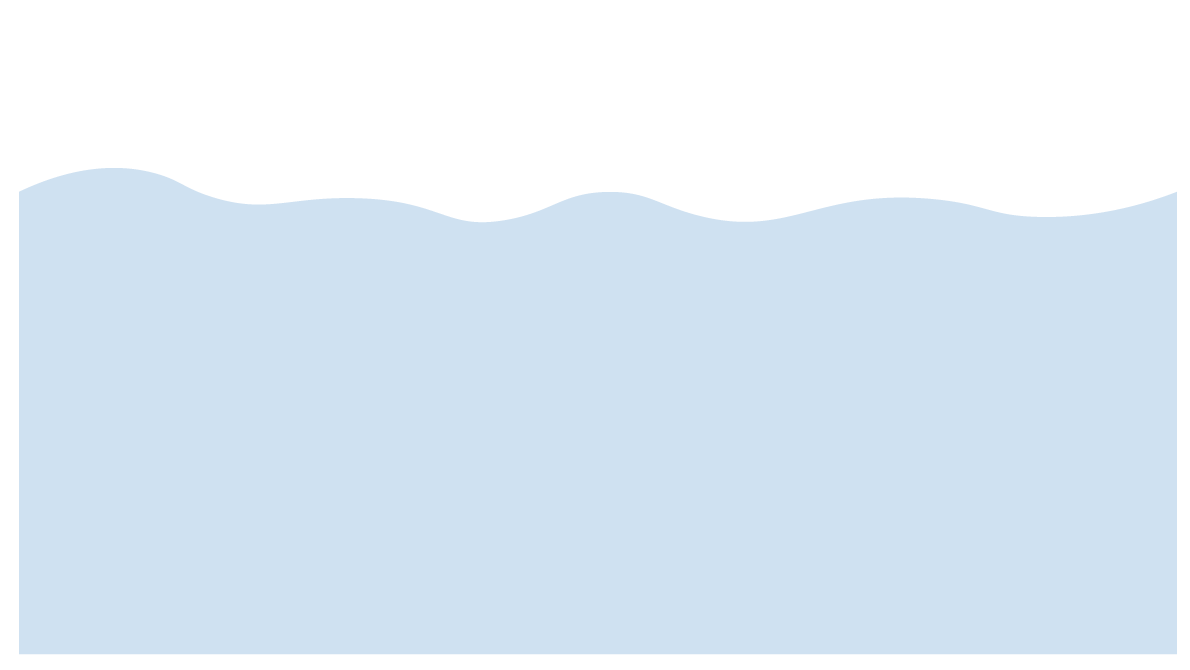 Nos Açores, a Primavera é a altura do ano em que existe maior quantidade de Plâncton - por isso a água nesta altura fica mais turva e com um tom mais esverdeado. Mas esta maior concentração de plâncton leva a que alguns dos grandes animais marinhos, que fazem as suas migrações de verão rumo a águas mais frias, façam uma paragem por cá para se alimentarem.
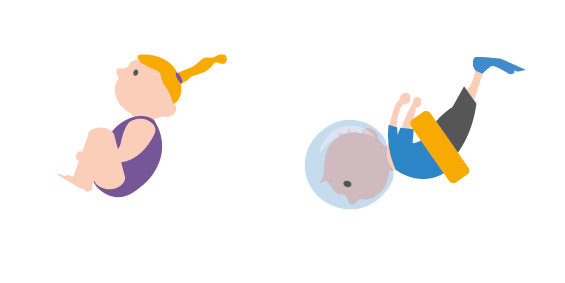 • 1 Chaleira
• 2 Frascos
• 1 Taça grande transparente
• Água
• Gelo
• Corante vermelho e azul
Vais precisar de:
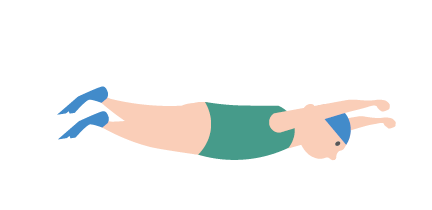 Atividade: Correntes Oceânicas
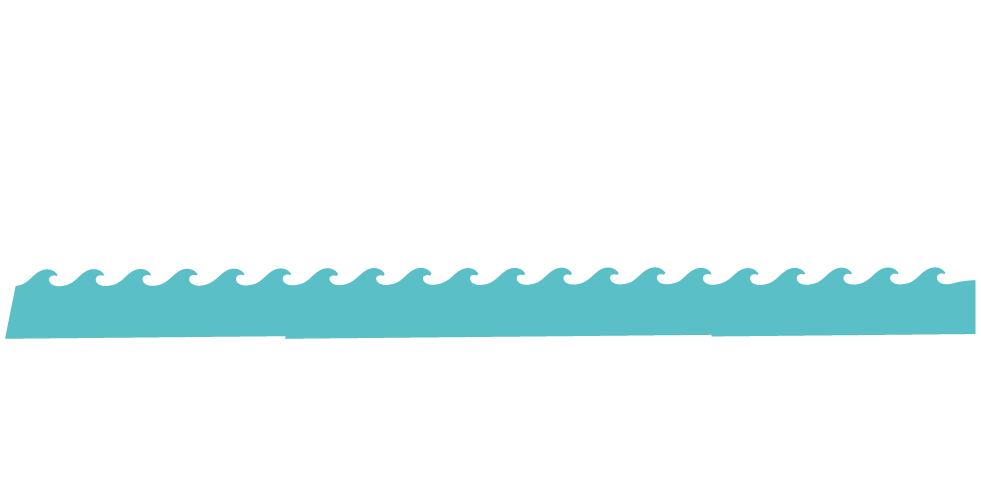 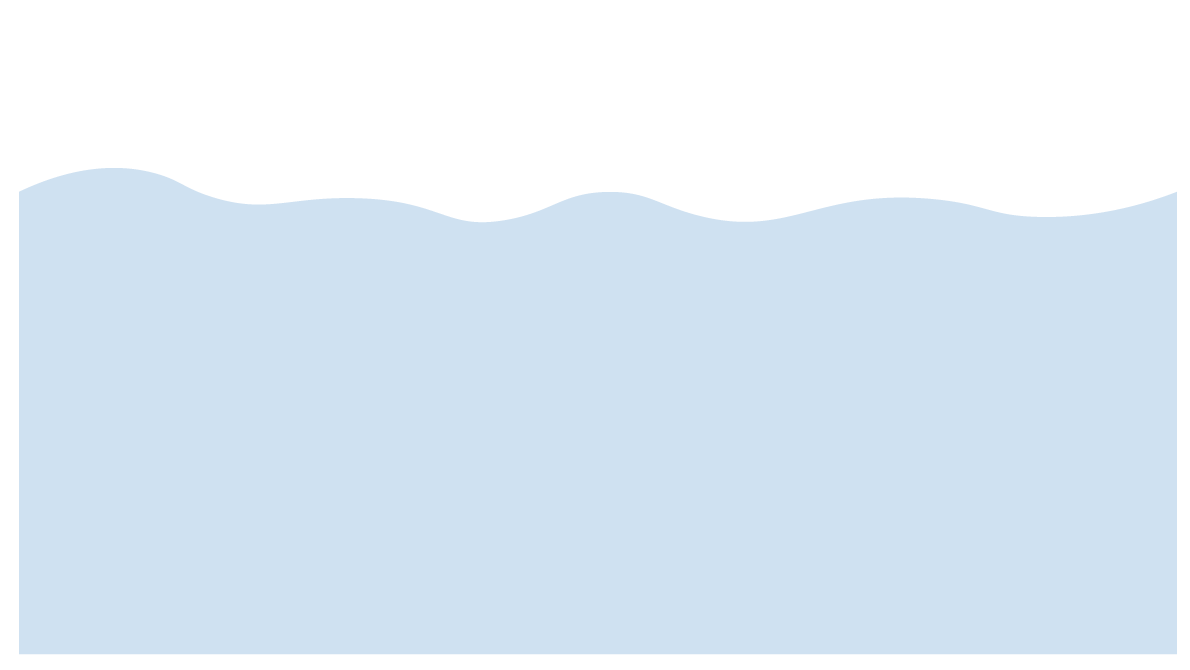 1)
Ferve um pouco de água e verte para um dos frascos.
Nos Açores, a Primavera é a altura do ano em que existe maior quantidade de Plâncton - por isso a água nesta altura fica mais turva e com um tom mais esverdeado. Mas esta maior concentração de plâncton leva a que alguns dos grandes animais marinhos, que fazem as suas migrações de verão rumo a águas mais frias, façam uma paragem por cá para se alimentarem.
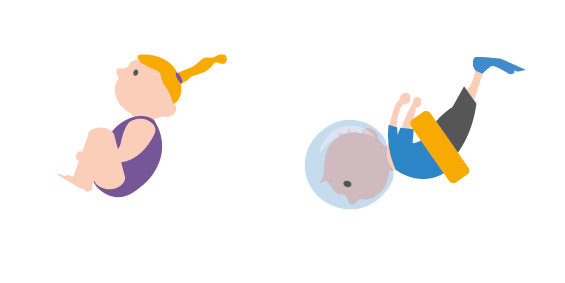 4)
Enche a taça com água fria e coloca os dois frascos deitados no fundo, sem tampa.
A água quente sobe, enquanto a água fria desce! 
Isto acontece porque:
a água quente é menos densa (mais leve) e, por isso, sobe à superfície,
a água fria é mais densa (mais pesada) e, por isso, afunda.
No outro frasco, mistura água com algumas pedras de gelo, até derreter.
2)
5)
Observa o que acontece. A água quente e a água fria deslocam-se na mesma direção?
Adiciona uma gota de corante azul no frasco com água fria. No outro, adiciona uma gota de corante vermelho.
3)
Esperamos que se tenham divertido e aprendido coisas novas! Novas atividades em breve! Estejam atentos!
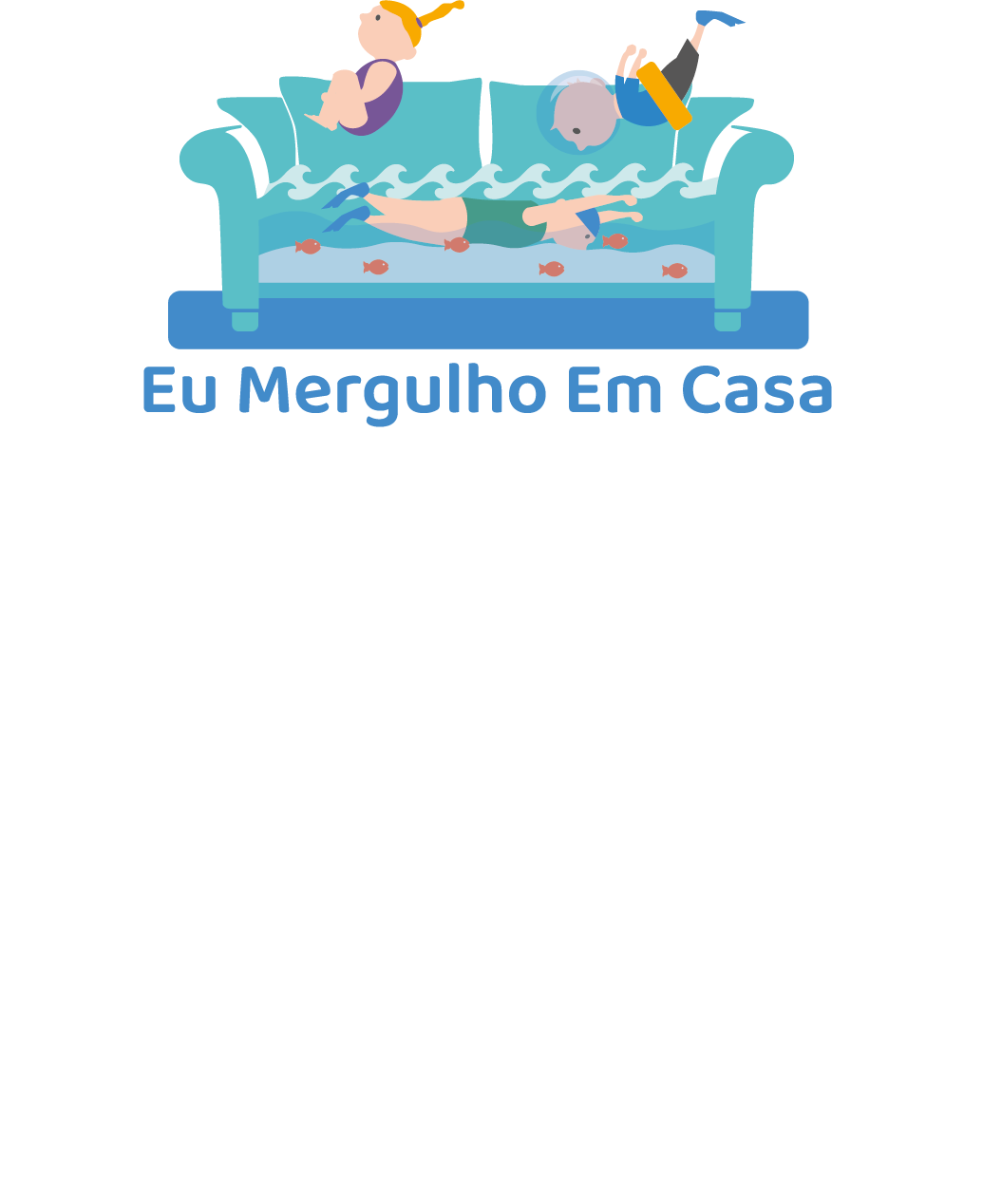 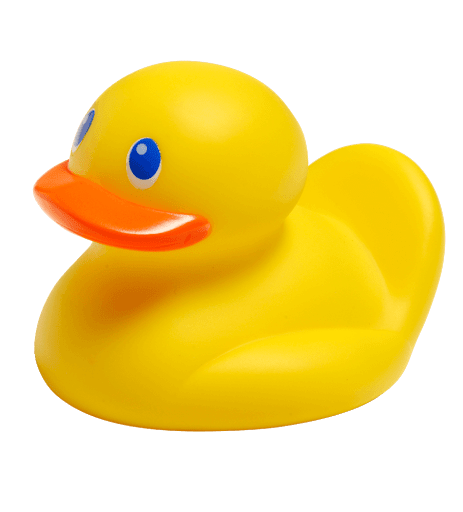 Não se esqueçam de ir partilhando connosco o que vão fazendo, usando o hashtag #EuMergulhoEmCasa